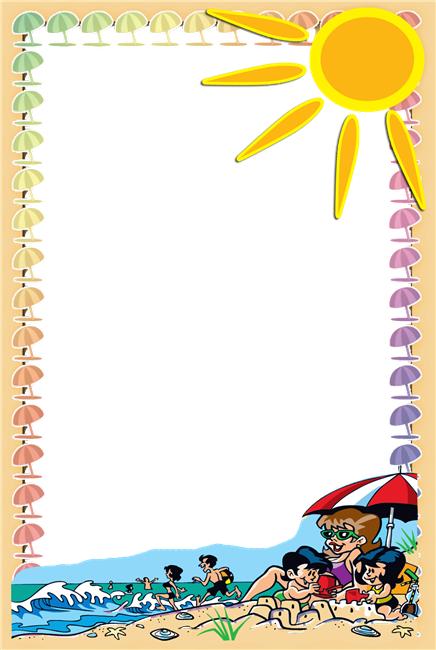 Рекомендации по проведению занятий
Все занятия должны строиться по правилам игры, так как в противном случае вы можете натолкнуться на упорное нежелание ребенка заниматься.
       Длительность занятия без перерыва должна быть не больше 10-15 минут (начинать надо с 3-5 минут).
Не заставляйте ребенка заниматься, если он плохо себя чувствует.
Отведите специальное место для проведения занятий, где ребенку ничего не сможет помешать.
Объясняя что-то ребенку, пользуйтесь наглядным материалом.
Не заостряйте внимание на недостатки речи ребёнка, вам нужно в ненавязчивой форме напоминать о правильном произношении поставленных звуков.
Разговаривайте с малышом четко, повернувшись к нему лицом; пусть он видит и запоминает движения ваших губ.
Выполнение всех заданий обязательно. Это дисциплинирует ребёнка, организует его и подготавливает к обучению в школе.
Артикуляционную гимнастику выполняйте перед зеркалом. Консультацию о правильном её выполнении вы можете получить у логопеда.  
 Не забывай­те следить за правильностью произнесения ребенком закреп­ляемых звуков, как в игре, так и в повседневной жизни.
Помните: совместная работа логопеда, воспитателей и вас 
определит общий успех коррекционного обучения.